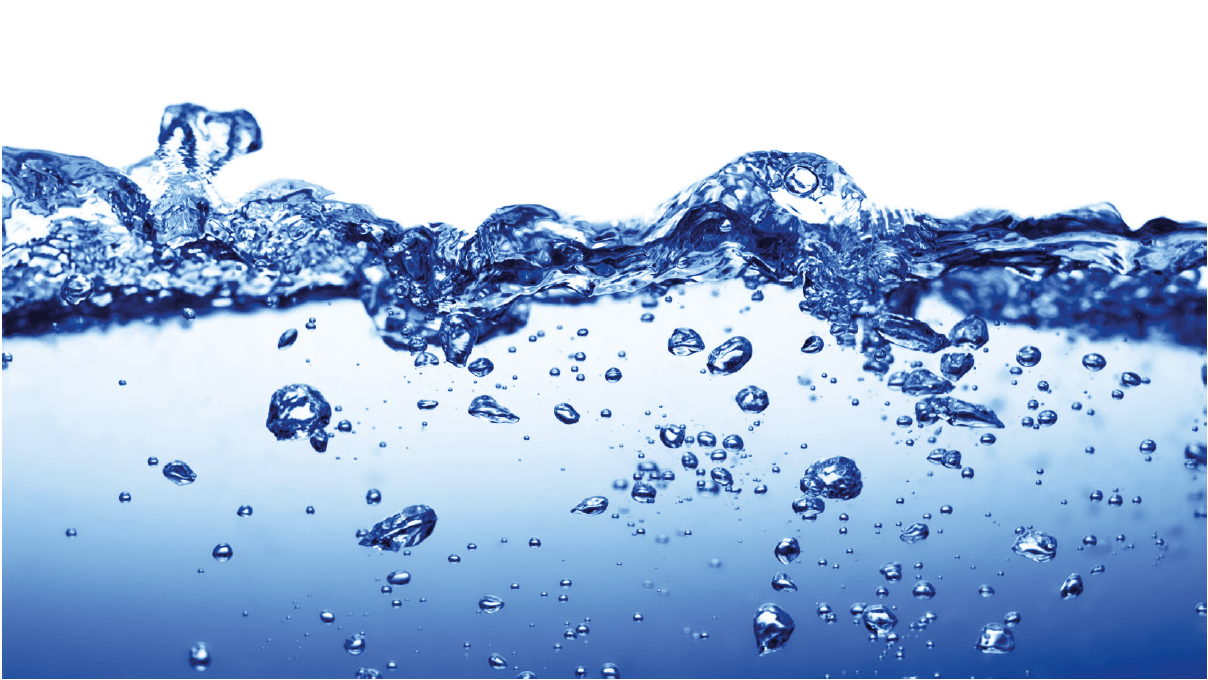 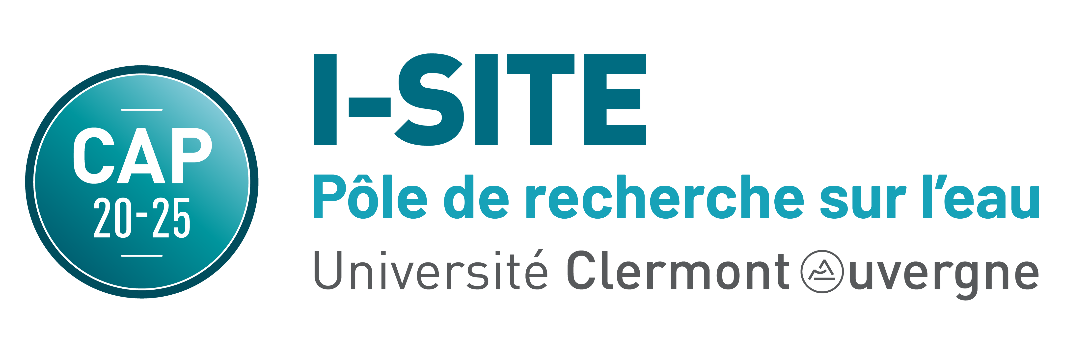 CAPRE: Caractérisation et Analyse des Perceptions de la Ressource en Eau 
Projet Pôle Eau 2024
Corinne Rochette,  Christine Lambey-Checchin  (CleRMa), E. Chérif, (NIMEC 	Rouen)	Sébastien Rouquette (ComSoc)	Laurence Amblard (UMR Territoires)	Sylvie Huet (Inrae LISC)
Journée FREau, 6.12.2024
5 études menées par 3 laboratoires pour mobiliser différentes méthodes de mesure des perceptions en lien avec la ressource en eau
Etude 1
Gouvernance collaborative de l’eau – perception des acteurs dans le cas SAGE Allier Aval UMR Territoires, Laurence Amblard et Lison Lepilleur
Etude 4
Consommation d’eau et intention de changer de comportement - Auvergne 
 CleRMa, Corinne Rochette, Emna Chérif et Milhan Chaze
Etude 5
Perception de la valeur de l’eau et comportement de sobriété
 CleRMa, Christine Lambey-Checchin
Etude 3
Perception de la ressource en eau en Auvergne / waterscore
CleRMa, Corinne Rochette, Emna Chérif et Léa Buffet
Etude 2
Perception des communications publiques sur l’usage de l’eau 
COMSOC, Sébastien Rouquette et Inès Bellahcène
.
Démarche d’animation
3 journées de rencontres avec présentation des réflexions, mise en discussion + compte-rendus,

Familiarisation avec le contexte et éléments de littérature + cadres analytiques manipulés par chacun  (chacune des disciplines SHS – SIC, économie, gestion)
recherches de cadres théoriques mobilisables, 
premières mises à l’épreuve (démarches exploratoires) des méthodologies de collecte de données ou des représentations / ressource eau.
Périmètre des études : qu’avons-nous traité ?
Approches méthodologiques diversifiées 

Mobilisation de cadres analytiques spécifiques (théorie des pratiques, théorie du comportement planifié, cadre SES, etc.)
Méthodes combinant approches qualitatives et quantitatives pour une  compréhension multidimensionnelle de la problématique.
Analyse des perceptions et comportements (Études 2 à 5) 
Perception des campagnes de communication (Étude 2) 
Compréhension des pratiques quotidiennes et politiques locales (Étude 3) :
Changement comportemental et acceptabilité (Étude 4) 
Valeur perçue et sobriété (Étude 5)
Gouvernance collaborative (Étude 1) 
Identification des freins et des leviers à l'action collective pour la gestion de l'eau, avec un focus /mécanismes de coopération au sein des systèmes socio-écologiques.
Les questions traitées
Etude 2: Perception des communications publiques sur l’usage de l’eau
Comment les gens lisent-ils les campagnes de communication sur l’usage de l’eau ? A quels arguments différentes catégories de la population seraient elles sensibles pour modifier leurs usages de l’eau courante? (écologiques - économiques) ?
Etude 1 : Gouvernance collaborative de l’eau
Quels sont les facteurs jouant sur l’action collective pour la gestion de l’eau ?
Etude 3 : Perception de la ressource en eau en Auvergne 
La perception de la ressource en eau par les habitants influence-t-elle les pratiques quotidiennes et les politiques de conservation ?
Etude 4 : Consommation d’eau et changement de comportement en Auvergne 
Les acteurs locaux peuvent-ils s’engager dans un processus de changement de comportement d’usage et/ou de consommation d’eau ?
Etude 5 : Perception de la valeur de l’eau et de sa sobriété pour les consommateurs-citoyens
Quels sont les déterminants (freins et leviers) de l’acceptabilité économique et sociale de la sobriété en eau ?
Diversité des cadres théoriques et analytiques
Théorie des coûts de transaction + Cadre des Systèmes Socio-Ecologiques (cadre SES, Elinor Ostrom) - Etude 1 : Gouvernance collaborative de l’eau
Perception des message communications = signification du discours. Etude 2 : Perception des communications publiques sur l’usage de l’eau
Théorie des pratiques analyser comportements comme des pratiques socialement structurées (produit de l'interaction entre structures sociales et actions individuelles) - Etude 3 : Perception de la ressource en eau en Auvergne
Théorie du comportement planifié (Ajzen) comment attitudes, normes sociales et perception du contrôle influencent l’intention d’adopter un comportement donné - Etude 4 : Consommation d’eau et changement de comportement en Auvergne
Théorie de la valeur, l’acceptabilité économique et sociale, la sobriété - Etude 5 : Perception de la valeur de l’eau et comportement de sobriété
Diversité des méthodologies
Q Method : (entretiens exploratoires, enquête test, enquête) technique de recherche en SHS pour étudier les perceptions subjectives, les opinions, et les attitudes des individus. But : révéler des schémas partagés /points de vue à partir d’un groupe de participants. Croisement de techniques qualitatives et quantitatives. - Etude 1 : Gouvernance collaborative de l’eau
Entretiens semi directifs auprès d’un panel d’individus par échantillon stratifié non proportionnel :  3 variables : âge, sexe et lieu d’habitation :  Clermont Ferrand (urbain)  / Vic-le-Comte (rural) recueils des réactions sur différentes affiches => analyse de contenu - Etude 2: Perception des communications publiques sur l’usage de l’eau
Etude bibliométrique + entretiens exploratoires (analyse de contenu) + étude quantitative (expérimentation d’un water score) - Etude 3 : Perception de la ressource en eau en Auvergne
Approche cartographique de l’état de la ressource de l’eau en Auvergne => sélection de 2 terrains d’étude pour des entretiens semi directifs : Moulins Communauté  + Communauté de communes du Bocage Bourbonnais (20 acteurs privés CHR, 10 acteurs publics) - Etude 4 : Consommation d’eau et changement de comportement en Auvergne
Questionnaire en ligne pour tester le lien valeur- comportement de sobriété - Etude 5 : Perception de la valeur de l’eau et comportement de sobriété
Intérêt
Dégager de premiers éléments pour :
Lier perceptions, comportements et actions politiques : les études CAPRE apportent une première compréhension sur la façon dont les perceptions des individus et des acteurs influencent leurs comportements, et potentiellement par extension pourraient modeler les stratégies locales de gestion de l'eau.

Identification des déterminants des usages : analyse des freins techniques, financiers et normatifs => des clés pour concevoir des politiques publiques plus adaptées.

Articulation sensibilisation / communication : perceptions des campagnes de communication (Étude 2) en vue de campagnes mieux ciblées, adaptées aux attentes et représentations des populations.
Limites méthodologiques dans l’appréhension du terrain
Des études qui s’appuient sur des données ponctuelles (ex. entretiens exploratoires, questionnaires en ligne) 

Des échantillons somme toute limités / premières mises à l’épreuve (panel stratifié non proportionnel, acteurs locaux spécifiques, échantillon de convenance)

Pas d’approche systémique en raison du temps imparti
Analyse critique de notre année de réflexion
Fragmentation des approches théoriques et méthodologiques 
Chaque étude a utilisé des cadres analytiques différents (théorie des pratiques, théorie du comportement planifié, cadre SES, etc.) => travailler m’intégration ou l’articulation plus naturelle entre les différentes approches (CAPRE).

Pas de cadre théorique transversal pour unifier les études


Réfléchir à l’articulation des cadres théoriques : Systèmes Socio-Écologiques (SES) permettrait de comprendre les interactions complexes entre les dimensions sociales, économiques, environnementales et institutionnelles dans la gestion des ressources communes + théorie des pratiques


Proposition : Unifier les analyses sur la gouvernance (Étude 1) et les perceptions des comportements individuels (Études 3-5) en examinant comment les décisions individuelles et collectives influencent la gestion durable de l’eau + dimensions symboliques et culturelles pour appréhender la variation des représentations
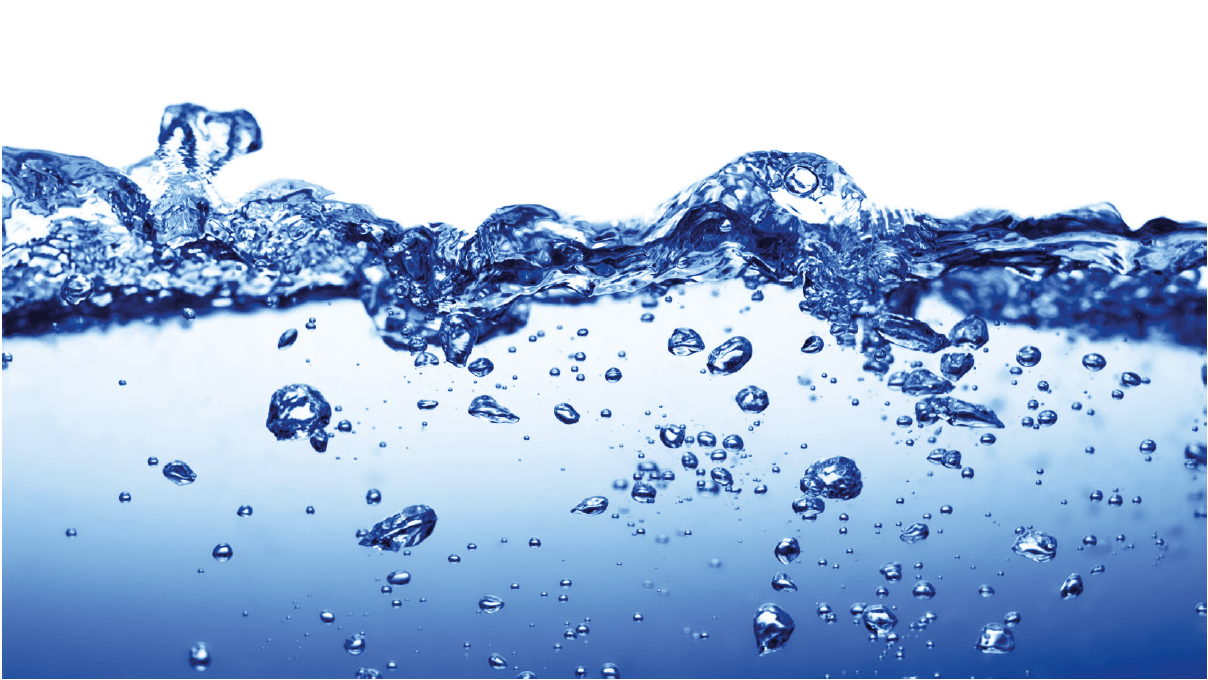 Merci pour votre attention
Focus sur de premiers résultats
Etude 1 :  Gouvernance collaborative de l’eau – perception des acteurs dans le cas SAGE Allier Aval
Trois points de vue distincts
Apports de l’étude : 

freins et leviers à l’action collective pour la gestion de l’eau 
pistes d’action
Etude 2: Perception des communications publiques sur l’usage de l’eau
Méconnaissance générale du prix de l’eau dans toutes les catégories 

Une difficulté à se figurer le risque de sécheresse, qui paraît lointain 

L’argument financier touche la catégorie de la population la moins aisée
Etude 4 : Consommation d’eau et changement de comportement en Auvergne
Principaux résultats concernant les acteurs privés : 
Concernant l’attitude à l’égard du changement de comportement, les enjeux relatifs à la gestion de l’eau sont perçus par les CHR

Perception de la responsabilité environnementale de leur entreprise varie en fonction de leur conscience écologique.

Les normes subjectives influant sur les acteurs sont largement d’ordre médiatique.

Au sujet de la perception du contrôle sur le comportement => difficulté de s’engager dans un processus de changement en raison d’un usage irréductible de l’eau dans leur activité, et de considérations budgétaires et techniques. 

Les aspects techniques et financiers apparaissent comme les plus déterminants pour expliquer le passage, ou non, à une intention de comportement
Les études et analyses des études 2 à 5 sont toujours en cours